大阪・関西万博関連事業説明会
OsakaええもんMAPと
　広報ポスターについて
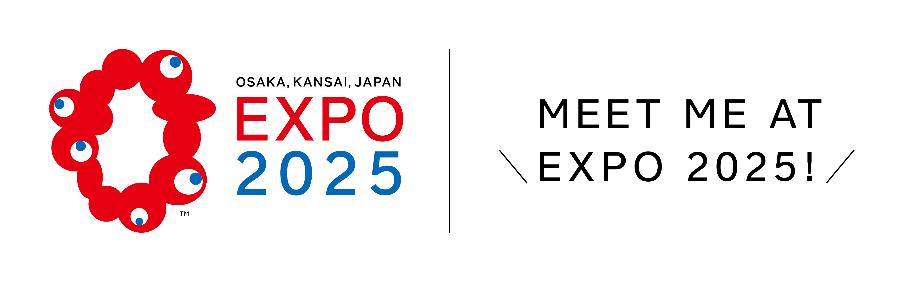 チームリーダー　新開　隆博
大阪・関西万博関連事業説明会　　OsakaええもんMAP
OSAKAええもんMAPサイト申込書
この度、2660地区では、大阪・関西万博開催に伴い、大阪・関西万博参加推進につながる事業として大阪・関西万博関連ホームページを立ち上げることとなりました。
その中の一つに、大阪の魅力を発信する事業として、「OsakaええもんMAP」の立ち上げを企画しております。
飲食店・小売り・宿泊・観光施設等を経営する多くのロータリアンの皆さまにご協力いただき、ロータリアンが得するサイトを作成したいと考えております。
皆様のご協力で、「OsakaええもんMAP」を作成し、全国から来阪したロータリアンに楽しんでいただき、大阪の街を盛り上げていきましょう。
（ロータリアンへの特典）
大阪・関西万博関連事業説明会　　 OsakaええもんMAP
以下に、「OsakaええもんMAP」の掲載条件を記します。

  ① 掲載条件 : ロータリアンが経営する飲食・小売り・宿泊・観光施設等。
　＊ロータリアンが経営していなくても2名以上のロータリアンの紹介があれば可。
②募集方法 : ガバナー事務所へFAXもしくはメールにて直接お送り
　　　　　　ください。
③募集期間 : 2023年11月 2日～2024年2月末日
　　（一次締め切りです。以降随時受け付けます。）
大阪・関西万博関連事業説明会　　 OsakaええもんMAP
④原稿締切　2024年 3月31日までに原稿を頂ければ5月頃にHPに
                       掲載します。（実施期間が必要）

⑤掲載費用　基本的に無料です。

⑥入稿方法　原稿は、指定のフォーマットにご記入いただきます。
　　　　　 受付が済んだ方から順に担当者より、ええもんMAP
　　　　　 掲載内容フォーマットをメールにてお送りいたします。
　　　　　 ご記入後、担当者にご返信ください。
大阪・関西万博関連事業説明会　　 OsakaええもんMAP
⑦取材希望　電話による取材で、フォーマットをこちらで記入することも可能です。
　　　　　　取材を希望される場合は、食べログなどのサイトから情報を取得し、一
　　　　　　部電話にて取材いたします。10,000円（税別）※別途費用が掛かります。

⑧写真掲載点数　写真の掲載点数は、最大12枚となります。ご希望のお写真がある
　　　　　　　　場合は圧縮フォルダーにてガバナー事務所へご送信ください。

⑨特典内容・　　  特典内容・実施期間の設定は自由に行っていただいて構い
　  実施期間　　 ません。但し、万博開催期間中は必ず実施してください。また、　　
　　　　　　　　ロータリアンの特定方法はロータリーバッチで行ってください。
大阪・関西万博関連事業説明会　　 OsakaええもんMAP
⑩公開日　アップロードは随時行ってまいります。アップロードの順
　　　　　番は原稿データを入稿いただき、校正にご了承いただいた
　　　　　順番となります。校正確認はご記入いただいたEmailアドレスに
　　　　　お送りいたします。

以上、多くのお店を紹介できますことを願っております。上記内容に
ご賛同いただける場合は、申込書をご記入の上ガバナー事務所にFAXか
mailにてご提出ください。申込書の記入欄はすべて必須となっております。
尚、申込書をご提出いただくことにより、お申し込みを完了といたします。
大阪・関西万博関連事業説明会　　 OsakaええもんMAP
OSAKAええもんMAPサイト申込書
ロータリアン以外の方は紹介者２名のお名前をご記入ください。（必須）
■ガバナー事務所 
担当者 : 杉本 亜鶴巳　FAX:  06-6264-2660　Mail : gov@ri2660.gr.jp
大阪・関西万博関連事業説明会　　 OsakaええもんMAP
OsakaええもんMAP_フォーマット
※店舗、食事画像などは別途メールに添付してお送りください。
（掲載されるのは2枚～12枚です）